Colossians 2v18-19 – fear of missing out
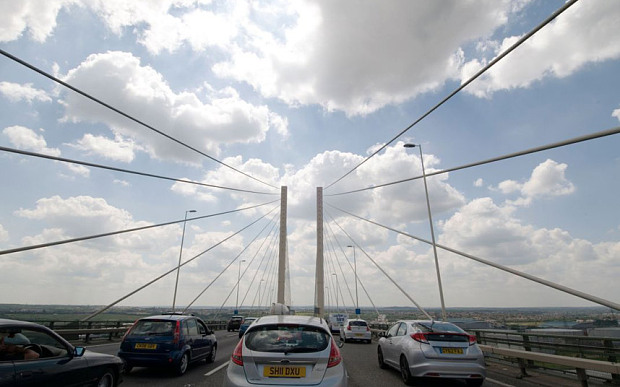 Changing lanes
Colossians 2v18-19 – fear of missing out
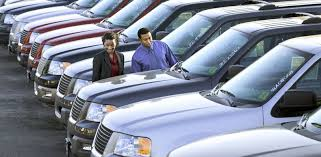 Changing cars
Colossians 2v18-19 – fear of missing out
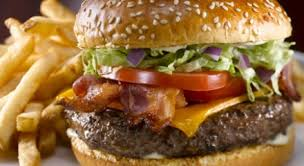 Changing diets
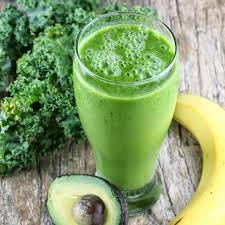 Colossians 2v18-19 – the in crowd
Desperation not to be picked last
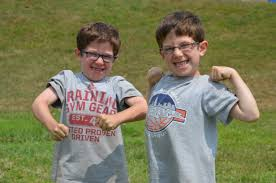 Colossians 2v18-19 – the in crowd
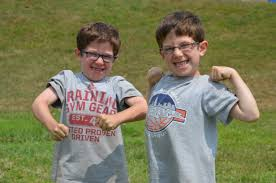 The desire to be in the inner circle is one of the “great permanent mainsprings of human action.” C.S Lewis
Colossians 2:18-19 In with the in crowd
18 Do not let anyone who delights in false humility and the worship of angels disqualify you for the prize. Such a person also goes into great detail about what he has seen; and his unspiritual mind puffs him up with idle notions. 
19 He has lost connection with the Head, from whom the whole body, supported and held together by its ligaments and sinews, grows as God causes it to grow.
Colossians 2:18-19 In with the in crowd
Paul’s 3rd warning in this block:- 
v8 – see to it that no one takes you captive

v16 – do not let anyone judge you

v18 – do not let anyone disqualify you
Colossians 2:18-19 In with the in crowd
Paul’s 3rd warning in this block:- 
v8 – see to it that no one takes you captive
Jesus has disarmed those powers/triumphed at the cross 
v16 – do not let anyone judge you
Jesus is the reality that fulfilled the shadows
v18 – do not let anyone disqualify you 
What is the answer likely to be?
Col 2:18-19 problems in the passage
18 Do not let anyone who delights in false humility and the worship of angels disqualify you for the prize. 
What is the prize?
Salvation? No
Let’s look at the context Col 2v6-7
“So then, just as you received Christ Jesus as Lord, continue to live your lives in Him, rooted and built up in Him, strengthened in the faith as you were taught, and overflowing with thankfulness”
Col 2:18-19 problems in the passage
18 Do not let anyone who delights in false humility and the worship of angels disqualify you for the prize. 
What is the prize?
Mature, strong, joyous faith
How do we get the prize?
Just as you received Christ Jesus...continue to live in Him – v6
Col 2:18-19 problems in the passage
18 Do not let anyone who delights in false humility and the worship of angels disqualify you for the prize. 
What is the worship of angels?
Praying to other mediators who intercede?
Fits with humility
Supported by error in the region – Synod at Laodicea AD363 “It is not right for Christians to abandon the church of God and go away to invoke angels”
Col 2:18-19 problems In the passage
18 Do not let anyone who delights in false humility and the worship of angels disqualify you for the prize. 
What is the worship of angels?
Other mediators who intercede 
Fits with humility
Worshipping the angels in place of God?
Clear error - Matthew 4v10  - Jesus said to him, “Away from me, Satan! For it is written: ‘Worship the Lord your God, and serve Him only.’”
Col 2:18-19 problems In the passage
What is the worship of angels?
Other mediators who intercede
Worshipping angels in place of God 
Or worship in the style of angels
Fits with elitism/inner circle
Fits with 1 Cor – tongues of angels
Applicable today 
Style of worship is divisive – 
Heart – not looking down on others
Colossians 2:18-19 false humility
18 Do not let anyone who delights in false humility and the worship of angels disqualify you for the prize. Such a person also goes into great detail about what he has seen; and his unspiritual mind puffs him up with idle notions.
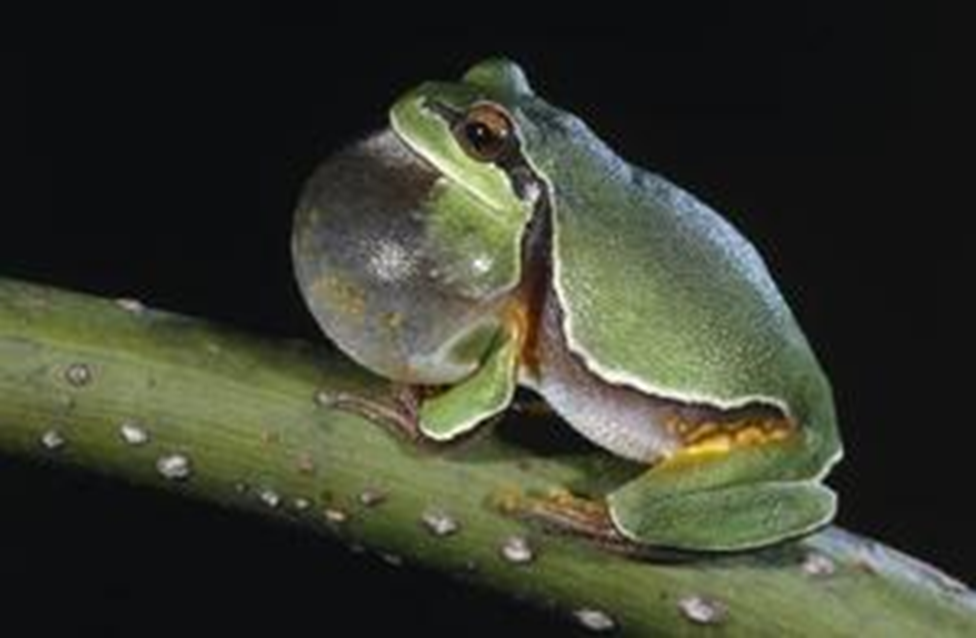 Colossians 2:18-19 In with the in crowd
18 Do not let anyone who delights in false humility and the worship of angels disqualify you for the prize. Such a person also goes into great detail about what he has seen; and his unspiritual mind puffs him up with idle notions.  NIV

“intruding into those things which he has not seen” NKJV

What is the issue here?
Things not revealed – his experience over scripture
Majoring on minors
Making less of Christ and less of grace
Colossians 2:18-19 In with the in crowd
The false teacher’s problem
19 He has lost connection with the Head, from whom the whole body, supported and held together by its ligaments and sinews, grows as God causes it to grow.
He has lost his head!
Lost support and God given growth
Colossians 2:18-19 In with the in crowd
Do not let anyone cheat you of your reward

Avoid the catastrophic lure of Jesus plus teaching

Stay connected to the Head 
Not visions but the Word of God
Jesus first and last
Stay linked to the body
Unity of His body – not puffed up